Nejvýznamější sloučeniny s dvojnými vazbami.
VY_32_INOVACE_12_2_7
Ing. Jan Voříšek
Alkeny i jejich polymery patří mezi velmi důležité průmyslové látky.

Ethen a propen jsou nejdůležitějšími průmyslovými velkotonážně vyráběnými organickými látkami. (Například v USA se každý rok produkuje cca 25 miliónů tun ethenu, v ČR cca 500 tisíc tun).
Ethen (ethylen)  CH2=CH2 je bezbarvý plyn. Jeho směs se vzduchem je výbušná. Získává se při zpracování ropy nebo zemního plynu.

Z ethenu se vyrábí polyethylen, ethanol, octová kyselina, acetaldehyd, ethylenglykol a celá řada dalších organických látek.

Ethen je nejjednodušší rostlinný hormon, urychlující zrání ovoce, ovlivňuje odbourávání chlorofylu a opadávání listů a květů.
Následující rovnice naznačují některé důležité výroby z ethenu:
CH2=CH2 + H2O   H2SO4    CH3CH2OH

CH2=CH2    O2     CH2-CH2   H2O     CH2-CH2
                                  O                    OH   OH
                           ethylenoxid       ethylenglykol

CH2=CH2 + Cl2  500 oC   CH2=CH-Cl + HCl
                                       vinylchlorid
Propen neboli propylen CH3-CH=CH2 se podobně jako ethen získává při zpracování ropy.

Využívá se k syntéze polypropylenu
                                         CH3
n(CH3-CH=CH2)            -CH-CH2-n
Taktéž propen se využívá k řadě chemických syntéz:

CH2=CH-CH3     O2      CH2=CH-COOH
                                    kyselina akrylová

   CH2=CH-CH3     O2,NH3   CH2=CH-CN
                                         akrylonitril
Buten má 4 izomery:
-  but-1-en
-  cis-but-2-en
-  trans-but-2-en
-  2-methylprop-1-en

Poslední slouží jako surovina pro výrobu syntetických leteckých benzínů.
Velmi významnou oblastí použití alkenů jsou tzv. kaučuky.

Základní složkou přírodního kaučuku je 2-methylbuta-1,3-dien – triviálním názvem izopren.

Kaučuk je v přírodě se vyskytující polymer. Je produkován více než 400 různými rostlinami. Jeho hlavním zdrojem je strom zvaný kaučukovník (Hevea brasiliensis), z něhož se zskává odkapáváním z tenkého řezu v kůře stromu.

Surový kaučuk zvaný latex se sbírá ze stromu v podobě vodné disperze, která se promývá, suší a sráží zahříváním.
Obr.1: Získávání kaučuku
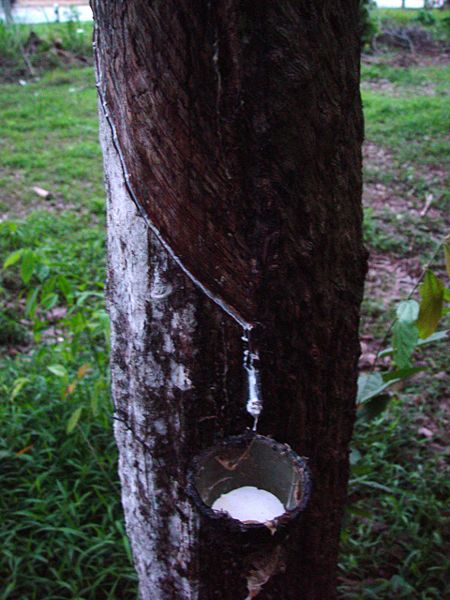 Surová sraženina je příliš měkká a lepkavá, proto se musí vytvrzovat zahříváním se sírou postupem zvaným vulkanizace.

Síra vytváří mezi uhlíkovými řetězci tzv. polysulfidové můstky a materiál tuhne a tvrdne, přičemž získává pružnost-elasticitu.

Požadovaná tvrdost se může měnit. Vyrábí se materiál měkký pro automobilové pneumatiky nebo dostatečně tvrdý např. pro kuželkářské koule (ebonit).
Významnou oblastí použití alkenů jsou také polymery.

Již bylo zmíněno, že z ethenu (ethylenu) získáváme polyethylen, který používáme na obaly, láhve, izolace kabelů, fólie atd.

Z propylenu (CH2=CHCH3) vyrábíme polypropylen na výlisky pro automobily, provazy, koberce atd.

Vinylchlorid (CH2=CHCl) je výchozí surovinou pro polyvinylchlorid PVC na izolace, filmy, roury, podlahové krytiny atd.
Ze styrenu (CH2=CHC6H5) se vyrábí polystyren na pěnové a lisované výrovky.

Tetrafluorethylen (CF2=CF2) je monomerem pro teflon, ze kterého se vyrábí ventily a ucpávky a hlavně známé povlaky nádobí.

Obr.2: PTFE
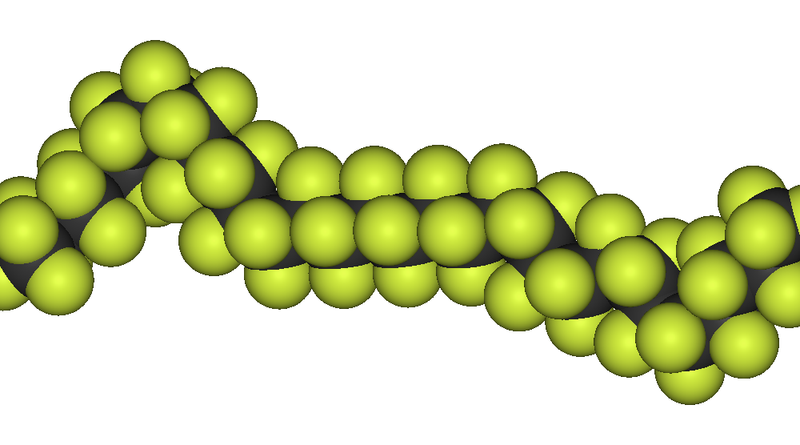 Na následujících obrázcích vidíte ukázky výrobků, kde na začátku výroby stály alkeny. Zkuste určit, které?
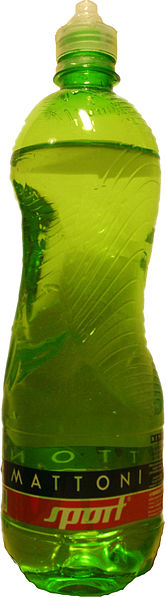 Obr.3: PET
Obr.4: Polypropylen
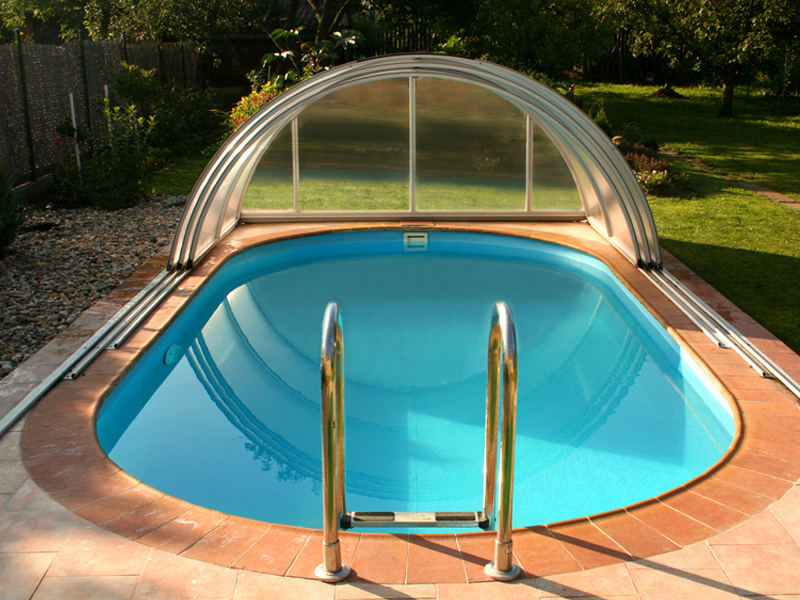 Obr.5: Teflonová pánev
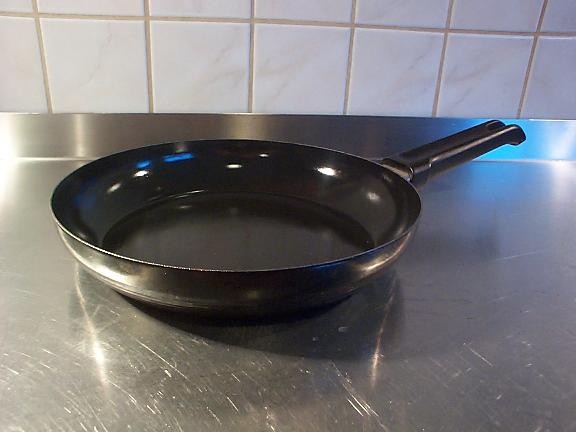 Obr.6: Polystyren
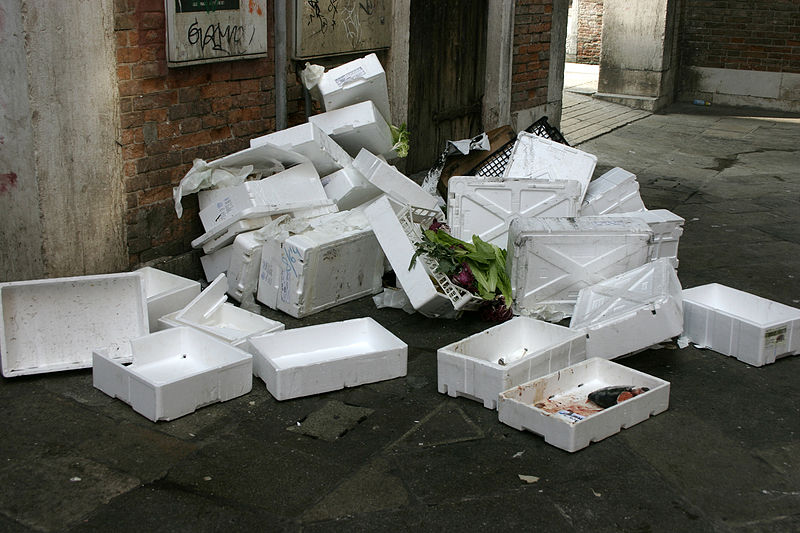 Zdroj informací: 

 McMURRY, John.  Organická chemie. Vydání první. Vydalo Vysoké učení technické v Brně – nakl. VUTIUM, Brno, 2007. Počet stran 1260. ISBN 978-80-214-3291-8 (VUT v Brně).
VACÍK, Jiří. Přehled středoškolské chemie. Třetí doplněné vydání. Vydalo SPN-pedagogické nakladatelství, a.s., Praha, 1996. Počet stran 368. ISBN 80-85937-08-5.
HONZA, Jaroslav, MAREČEK, Aleš. Chemie pro čtyřletá gymnázia. 2.díl. Druhé přepracované vydání. Vydalo Nakladatelství Olomouc, 1998. Počet stran 232. ISBN 80-7182-056-3.
Obr.1: Získávání kaučuku http://cs.wikipedia.org/wiki/Soubor:Latex_dripping.JPG
    Staženo 21.4.2012

Obr.2: Polytetrafluorethylen
    http://cs.wikipedia.org/wiki/Soubor:PTFE-3D-vdW.png
    Staženo 21.4.2012

Obr.3: PET http://cs.wikipedia.org/wiki/Soubor:Mattoni_sport.JPG
    Staženo: 21.4.2012, autor: Rur at cs.wikipedia

Obr.4: Polypropylen http://cs.wikipedia.org/wiki/Soubor:Samonosny_bazen_oval.jpg
    Staženo 21.4.2012

Obr.5: Teflonová pánev
    http://cs.wikipedia.org/wiki/Soubor:Pfanne_(Email).jpg
     Staženo 21.4.2012

Obr.6: Polystyren
     http://cs.wikipedia.org/wiki/Soubor:Waste_-_Polystirene.jpg
Staženo: 21.4.2012, autor: User:Nino Barbieri
Metodické pokyny
Téma  sady: 		Studium uhlovodíků
Vzdělávací oblast: 	Člověk a příroda
Vzdělávací obor:		Chemie
Tematický okruh:		Organická chemie
 
Autor:	    		 Ing. Jan Voříšek
Rok vytvoření materiálu: 	2012
Název materiálu: 		Nejvýznamější sloučeniny s dvojnými vazbami.	
Jazyk:			čeština
Očekávaný výstup:	Žák vyjmenuje nejdůležitější alkeny a popíše jejich použití.
Klíčová slova:                         organická chemie, alkeny, použití, teflon, izopren, polyethylen, polypropylen, kaučuk.       
Druh učebního materiálu:	prezentace s aktivizací žáka
Cílová skupina:		žák
Stupeň a typ vzdělávání:	gymnaziální vzdělávání
Typická věková skupina:	16 -19 let
 
Pokyny pro práci s materiálem: Prezentace je využitelná jako výklad učiva na dané téma. V materiálu jsou  začleněny otázky, které aktivizují žáky a umožňují žákům zamyšlení nad jednotlivými body tématu.